PhD Graduate Perceptions of Employability Skills, Within and Beyond the Academy
Dr Emma Compton-Daw, Academic Development Lead (Research)

Dr Kathleen Savage, Academic Development Lead (Teaching and Learning)

Organisational and Staff Development Unit
Dr Campbell Reid, Course Coordinator PG Certificate in Researcher Professional Development

Researcher Development Programme
Victoria Walker, PhD Candidate and PGR Intern

Lee Coutts, PhD Candidate and PGR Intern
Presentation Outline
56% increase in number of PhDs awarded (since 02/03)
~26% increase in number of new academic positions
 (since 05/06)
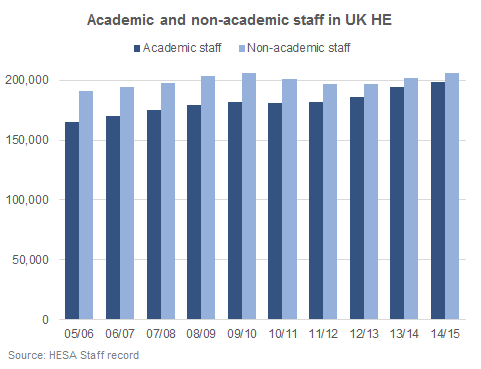 Data extracted from Higher Education Statistics Agency, www.hesa.ac.uk
Project Remit
What skills and attributes do previous PGRs perceive as valued in their current employment roles?

How well are PGRs prepared for the transition into employment, in careers both within and outside of academia?
Researcher Development Framework
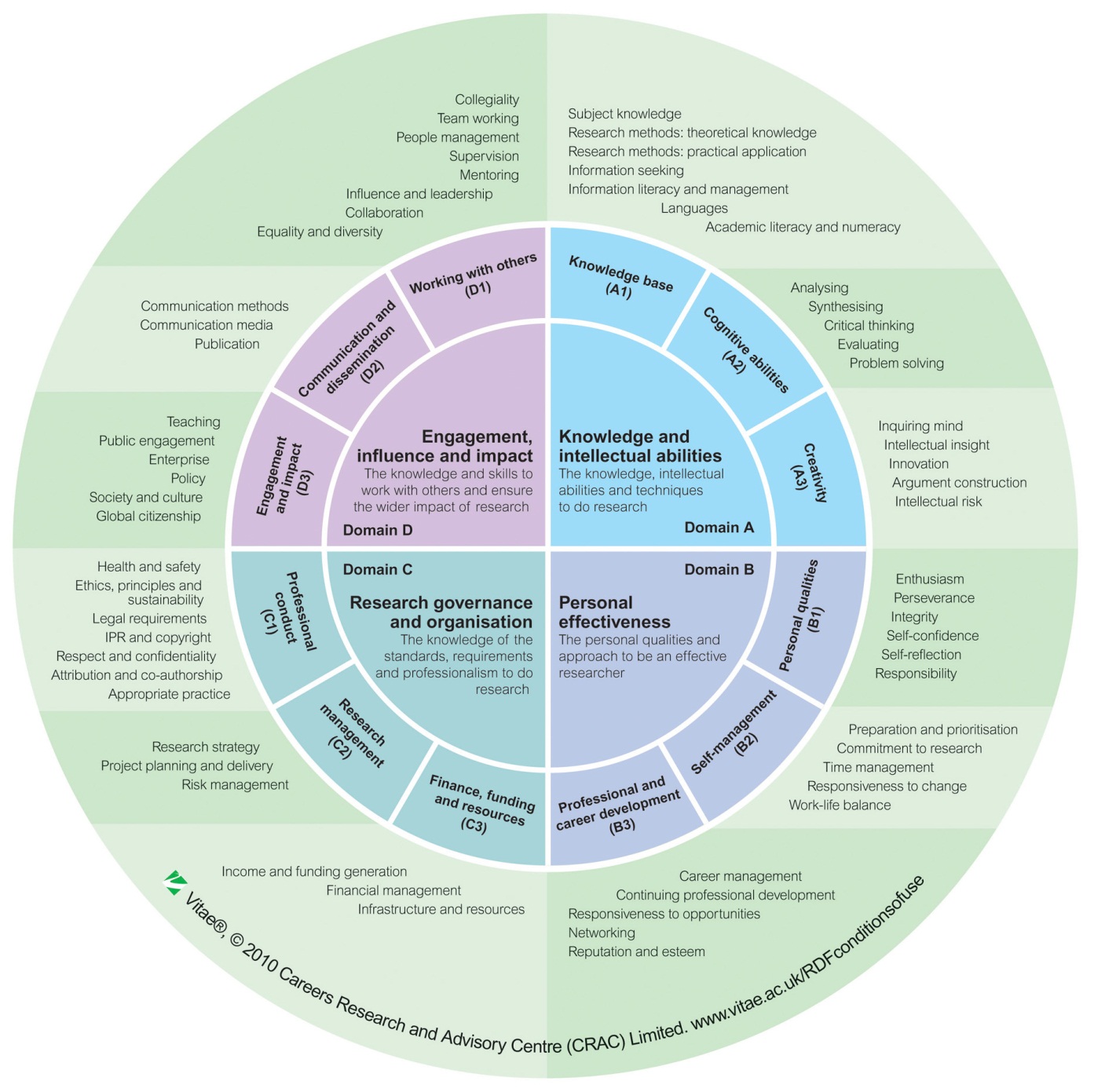 Survey
32 responses

Engineering, Science, Social Sciences, Humanities, Business

44%        56%

<25 – 60 yrs 

55% Academia 
      45% outwith Academia

Follow up questions
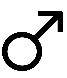 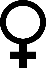 Questions… Remit
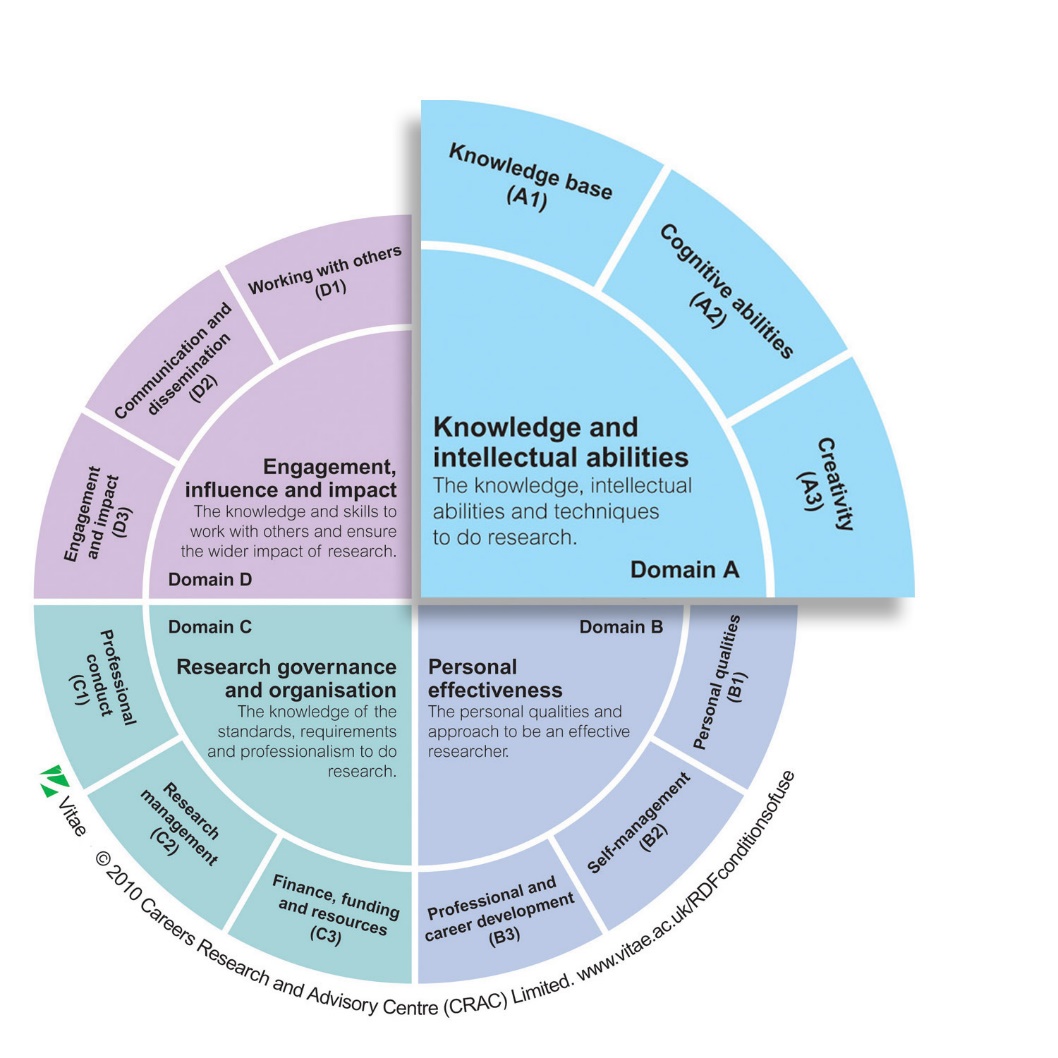 Knowledge and intellectual activities
Most equipped (% respondents)
59%
38%
Academic
 
	Non-academic
% of respondents that felt these skills were valued by their employer
Least equipped (% respondents)
31%
31%
47%
59%
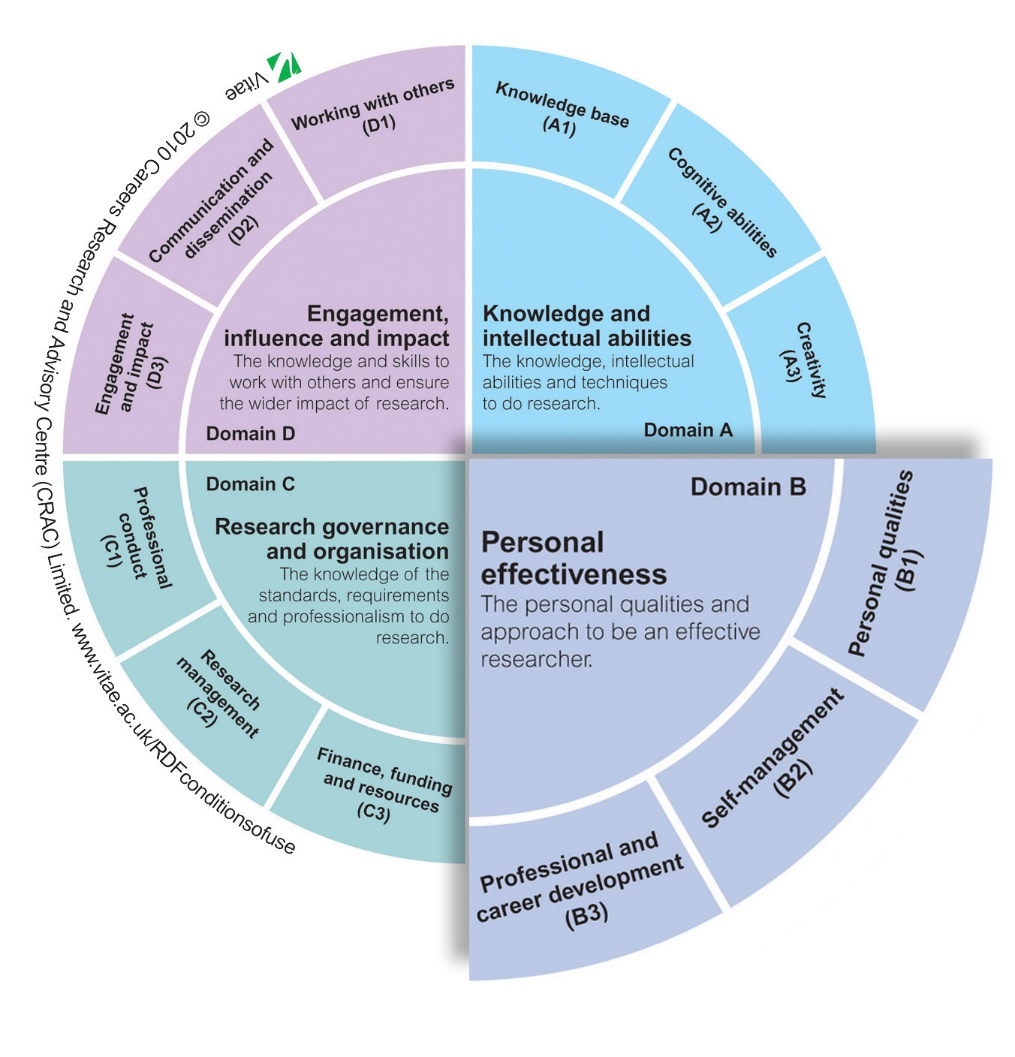 Personal effectiveness
Most equipped (% respondents)
44%
44%
Least equipped (% respondents)
28%
34%
47%
31%
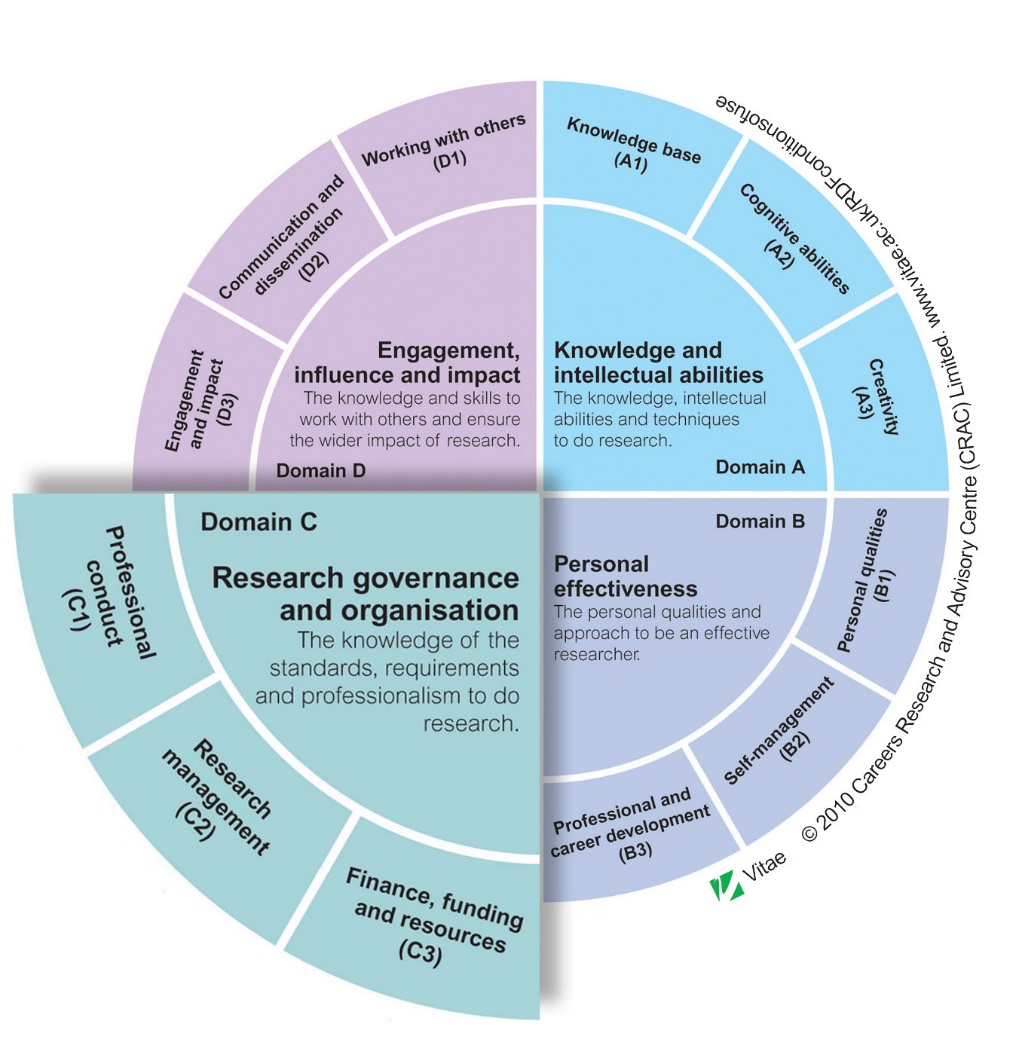 Research governance and organisation
Most equipped (% respondents)
63%
41%
% of respondents that felt these skills were valued by their employer
Least equipped (% respondents)
50%
38%
50%
Academic
 
	Non-academic
53%
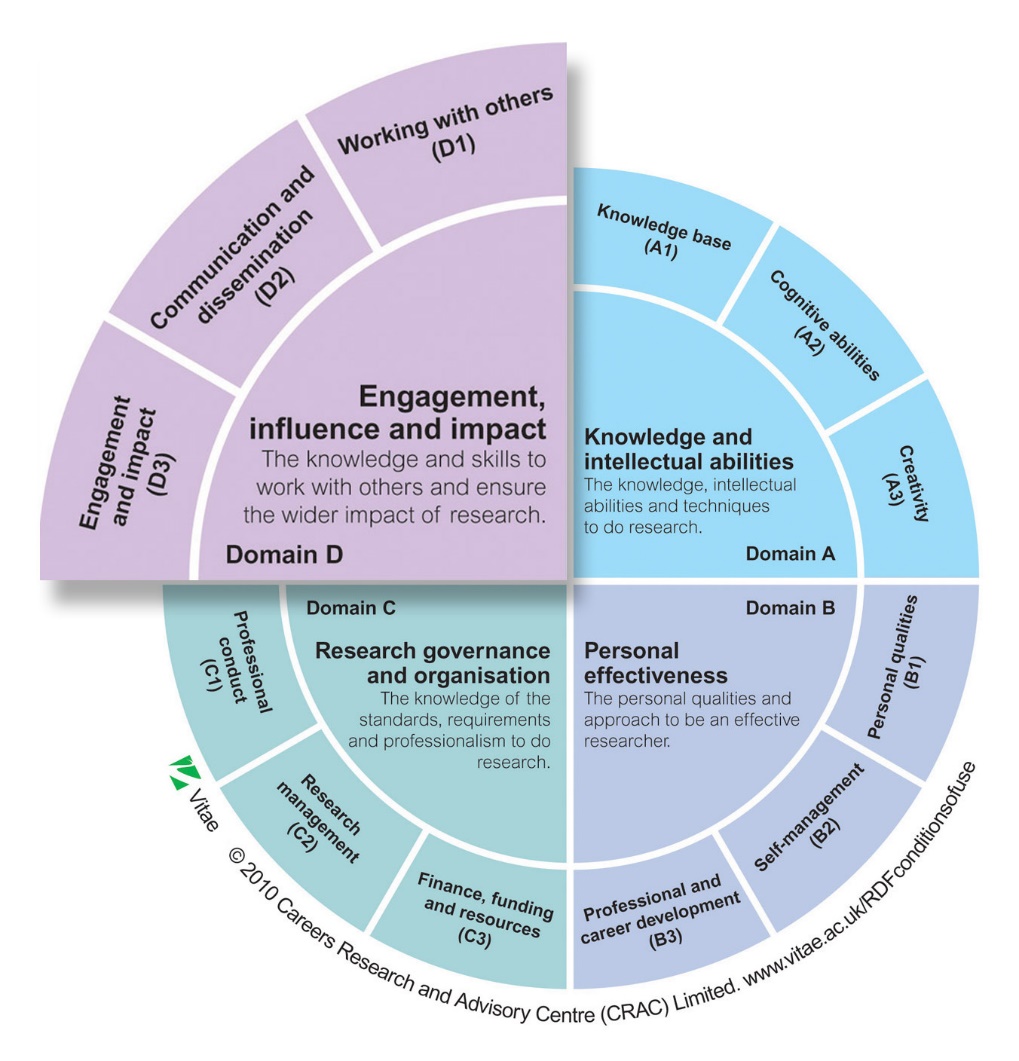 Engagement, influence and impact
Most equipped (% respondents)
66%*
31%
66%*
% of respondents that felt these skills were valued by their employer
Least equipped (% respondents)
38%
34%
47%
Academic
 
	Non-academic
41%
Conclusions and Recommendations
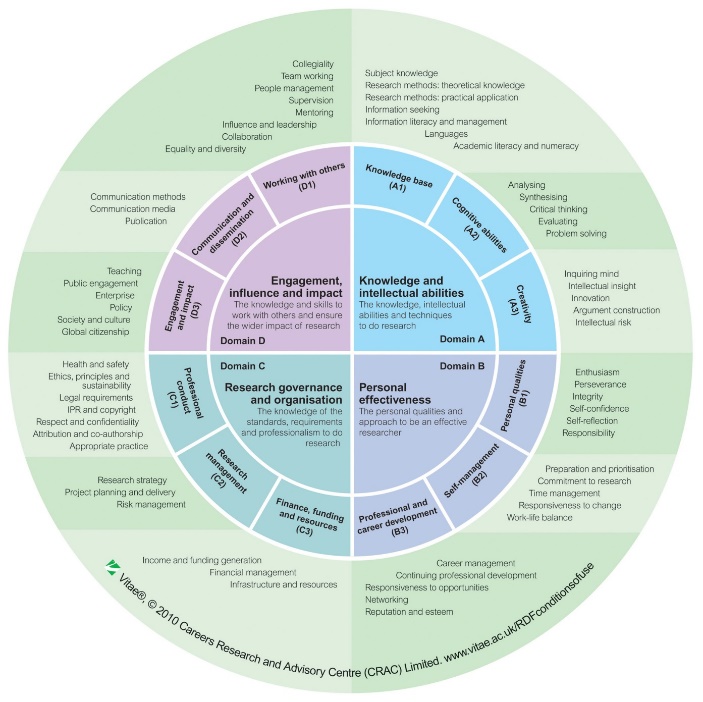 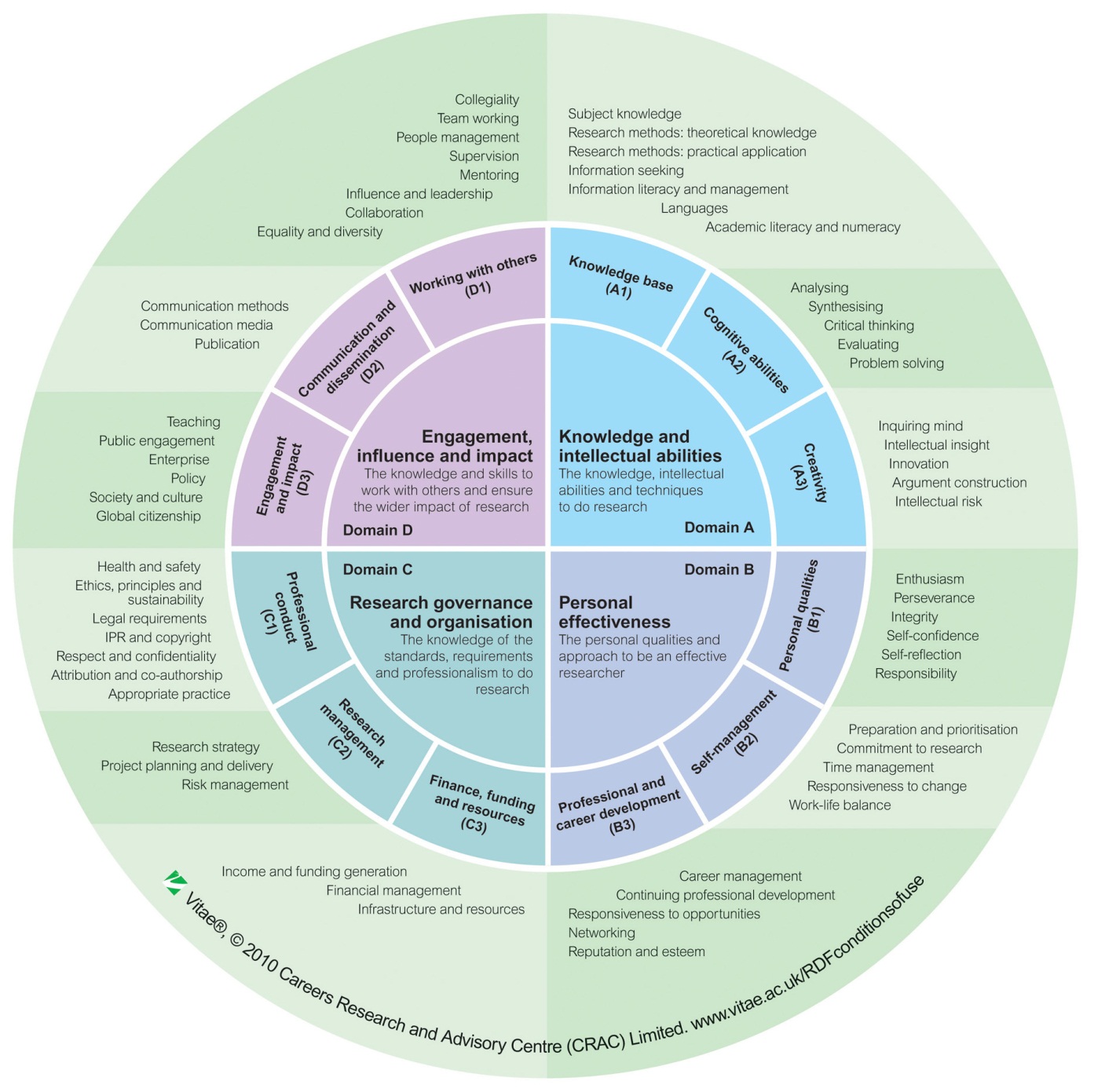 Valued by employers
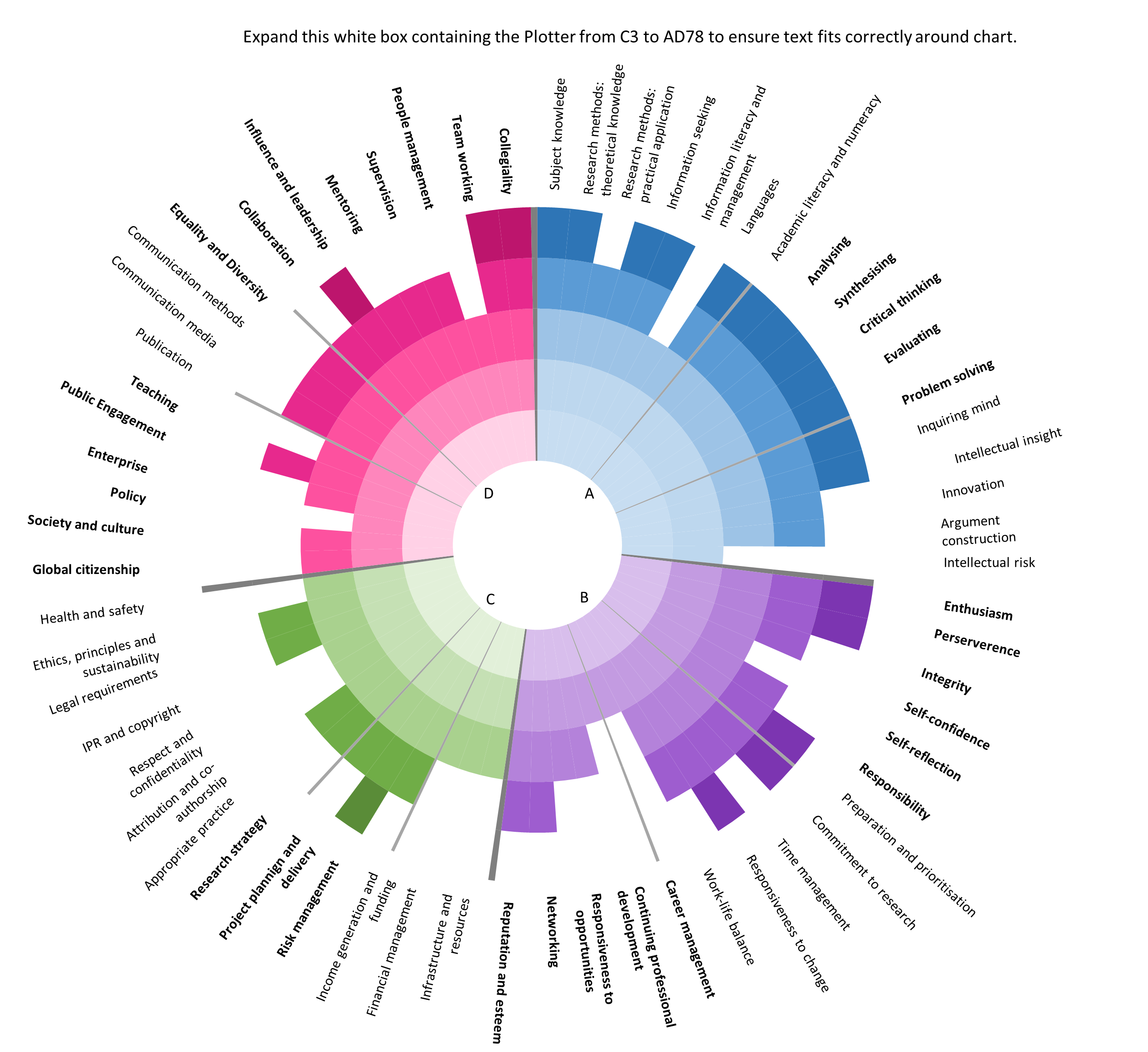 Most equipped
Least equipped
Conclusions and Recommendations
There is a good match between the skills that previous PGRs have gained and the skills perceived as valued by employers.

The skills gaps identified could be addressed via researcher development programmes.

Generally a good match between skills valued by academic and non-academic employers

The RDF is a valuable tool which PGRs should engage with for planning their development and transition into both academic and non-academic careers.

Integrate personal development planning into the annual review process for PGR students and provide training to supervisors to support this.
Next steps
Programme changes
Collaborate..Publish…Expand…
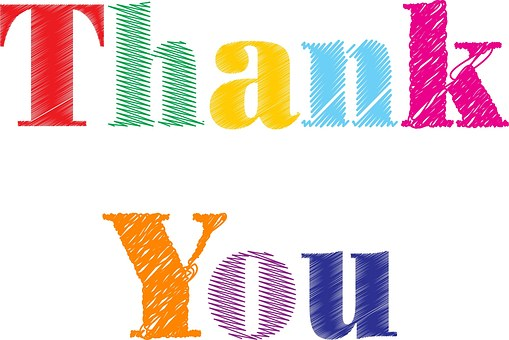 Where did students feel most equipped?
Collegiality, team working and collaboration - 66%
Publication - 41%
Supervision - 31%
Research methods (practical application) - 59%
Critical thinking - 59%
Subject knowledge - 38%
Engagement, influence and impact
Knowledge and intellectual abilities
Research governance and organisation
Personal effectiveness
Perseverance - 44%
Commitment to research - 44%
Self confidence - 31%
Research strategy - 63%
Project planning and delivery - 53%
Ethics, principles and sustainability - 41%
Where did students feel least equipped?
Policy – 47%
People management – 38%
Enterprise – 34%
Intellectual Risk – 47%
Information seeking, literacy and management – 31% 
Academic literacy and numeracy – 31%
Engagement, influence and impact
Knowledge and intellectual abilities
Research governance and organisation
Personal effectiveness
Legal requirements – 50%
Financial management – 50%
Intellectual property rights and copyrights – 38%
Career management – 47%
Work life balance – 34%
Reputation and esteem – 28%
Least equipped		Most Valued
Equipped vs Valued?